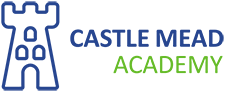 Autumn 2023
What does responsive leadership look like?